VCE Foundation Mathematics
Implementing the 2023-2027 study design
Asking Questions
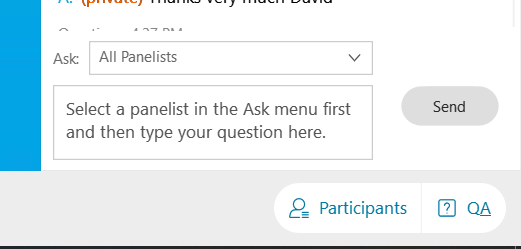 General Outline
Brief background and new structure of Mathematics 2023-2027
Outline of Foundation Mathematics Units 1 – 4 revisions
Discuss Investigations for Unit 1&2 leading to SACs in Unit 3&4
Address some FAQs
(If time runs out, my contact details will be supplied)
The Study Design 2023-2027
Result of a thorough consultation and review process 
Published in February 2022
VRQA accredited from 2023 until 2027
VCAA undertake ongoing monitoring of study design implementation over the life of the study design
VCAA support the implementation of the study design through an implementation program that includes webinars, on-demand videos, support materials and resources that provide guidance around study design awareness and clarification, sample course structures, suggested learning activities and sample investigations
VCE Mathematics studies 2023 - 2027
From 2023 there are four completely prescribed Units 1 – 4 VCE Mathematics studies:
	Foundation Mathematics		General Mathematics 
	Mathematical Methods		Specialist Mathematics

In each sequence, Units 1 and 2 contain assumed knowledge and skills for Units 3 and 4. Mathematical Methods Units 1 and 2 also contain assumed knowledge and skills for Specialist Mathematics Units 3 and 4. 
Foundation Mathematics Units 3 and 4 assumes the previous completion of Foundation Mathematics Units 1 and 2.
Foundation Mathematics Units 1 & 2
The 2023 – 2027 Foundation Mathematics study design prescribes the content for each of Unit 1&2.

Areas of study in both Unit 1 and Unit 2		
Algebra, number and structure	
Data analysis, probability and statistics
Discrete mathematics
Space and measurement
Foundation Mathematics Unit 1
New:
U1_AOS3: Topic: Financial and consumer mathematics
Personal financial services (borrowing, bills, banking,..)
Income calculations (rates of pay, payslips)
Personal taxation and superannuation
Fees and interest
Cost structures and financial transactions

U1_AOS2: Data analysis, probability and statistics
Explicit statement of ‘construction’ of charts, tables, …., to represent data
Foundation Mathematics Unit 2
New:
U2_AOS3: Topic: Financial and consumer mathematics
Products and services (health, informed spending, decision making.)
Managing money (earnings, financial planning, child-care, future commitments,…)
Local, community and national financial data (CPI, interest rates,….)

Rewritten:
U1_AOS4: Space and measurement
Emphasis on plans, models, diagrams, maps, directories, digital maps, work routes, travel itineraries, location, travel and explicit statement of ‘construction’ of charts, tables, ….
Foundation Mathematics Unit 2
Moved to Units 3 and 4:
AOS1: Space, shape and design. 
Similarity and symmetry
Enlargement and reduction of diagrams and models
Foundation Mathematics Units 3 & 4
NEW
The 2023 – 2027 Foundation Mathematics study design combines the content for Unit 3&4.

Areas of study in Unit 3 and 4		
Algebra, number and structure	
Data analysis, probability and statistics
Discrete mathematics
Space and measurement
Foundation Mathematics Units 3 & 4
NEW
The 2023 – 2027 Foundation Mathematics study design combines the content for Unit 3&4.

Area of study 1: Algebra, number and structure		
Number conventions, notations and operations 	
variation
Expressions, equations and formulas
Graphical and algebraic analysis of relations
Transposing of formula and break even points
Estimation and approximation (interval, rounding, sig. figs, …)
Foundation Mathematics Units 3 & 4
NEW
The 2023 – 2027 Foundation Mathematics study design combines the content for Unit 3&4.

Area of study 2: Data analysis, probability and statistics
Data collection methods, purpose and errors 	
Construction of appropriate displays
Appropriateness of graphical representations
Long term data (epidemics, climate, environment, ….)
Interpolation and extrapolation
Interpretation of data sets (central tendency, spread, …)
Foundation Mathematics Units 3 & 4
NEW
The 2023 – 2027 Foundation Mathematics study design combines the content for Unit 3&4.

Area of study 3: Financial and consumer mathematics
Managing money (investments, loans, credit, mortgages, …)	
Taxation systems
Income and expenditure (GST, BAS, …)
Financial products and services (insurance, …)
Analysis and interpretation of financial information and data sets
Financial risk
Foundation Mathematics Units 3 & 4
NEW
The 2023 – 2027 Foundation Mathematics study design combines the content for Unit 3&4.

Area of study 4: Space and measurement
Spatial and geometric constructions (similarity, symmetry, ….)
Enlargement and reduction (scaling techniques)	
Related and derived quantities linked to measurement
Perimeter, area, surface area, volume of compound shapes
Error in measurement (tolerance, accuracy, precision,…)
Mathematical Investigation Units 1 & 2
For each unit:
•	This comprises one to two weeks of investigation into one or two practical or theoretical contexts or scenarios based on content from areas of study and application of key knowledge and key skills for the outcomes.

•	Investigation is to be incorporated in the development of concepts, skills and processes for the unit, and can be used to assess the outcomes.
Mathematical Investigation Units 1 & 2
There are three components to mathematical investigation:
Formulation: overview of the context or scenario, and related background, including historical or contemporary background as applicable, and the mathematisation of questions, conjectures, hypotheses, issues or problems of interest.
Exploration: investigation and analysis of the context or scenario with respect to the questions of interest, conjectures or hypotheses, using mathematical concepts, skills and processes, including the use of technology and application of computational thinking.
Communication: summary, presentation and interpretation of the findings from the mathematical investigation and related applications.
Mathematical Investigation Units 1 & 2
Can be implemented in a variety of ways to meet requirements:
as an investigative learning activity or activities
as an assessment task or tasks
a combination of the above

Time range 1 to 2 weeks:
Minimum one longer activity/task, or two shorter activities/tasks over the equivalent of 1 week duration
Up to 2 weeks, a suitable combination, for example, two longer activities/tasks, one longer and two shorter activities tasks, three medium activities/tasks, four shorter activities/tasks
Mathematical Investigation Units 1 & 2
provides a natural and effective context for addressing Outcome 2 and Outcome 3 
can be used to support computational thinking and experimentation
is one of the assessment task types listed for Units 1 and 2
provides preparation for the investigation tasks in Foundation Mathematics Units 3 and 4.
Sample Investigation topic
Planning and comparing house rental options.
Formulation:
involves finding and selecting several rental house options from the internet, and deciding how to best compare the properties using, for example, the weekly and monthly payments. This could include, for example, deciding to use spreadsheets to compare options. 
Exploration:
includes entering relevant data and information into the spreadsheets and undertaking any calculations in order to compare the properties. This could also incorporate doing a budget to see what rentals could be afforded. 
Communication:
Findings communicated in a client report.
Foundation Mathematics Units 3 & 4
In Unit 3&4, the assessment weighting used to calculate the final study score has weighted more towards the School-assessed Coursework
(p. 11 in 2023-2027 study design)

Foundation Mathematics Assessment
Unit 3 School-assessed Coursework: 40 per cent
Unit 4 School-assessed Coursework: 20 per cent
Units 3 and 4 Examination (2 hours): 40 per cent.
SACs in Units 3 & 4 – Mathematical Investigations
SACs in Units 3 & 4 - Investigation
Context:
Every summer there are news reports about babies or young children being left in cars in the hot weather, with often dire consequences. In Australia, there can be in excess of 5000 reports of children needing to be rescued after being left unattended in a car.
Leaving children unattended in a car – even for a short period of time – can be fatal. Children are particularly at risk because they can lose fluid quickly, become dehydrated and suffer from heatstroke.

Formulation:
Why do babies dehydrate faster than adults in summer?
What is the mathematics sitting behind this? 
How can you begin to investigate this issue? 

.
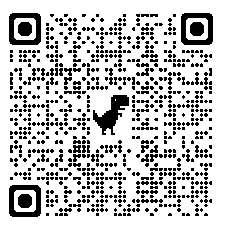 Computational Thinking
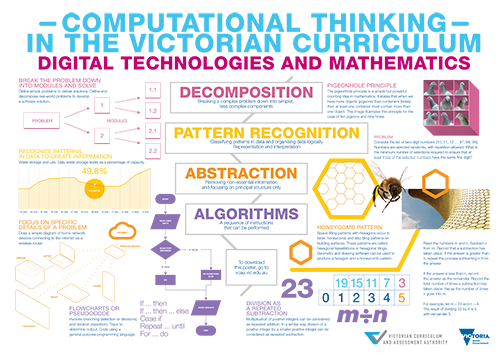 Decomposition
Break down the problem into simpler, less complex components
Pattern Recognition
Classify patterns in data and organizing data logically
Representation and interpretation
Abstraction
Removing non essential information and focusing on principal structure only
Algorithms
A sequence of instructions that can be performed
Link is HERE.
Some FAQs
Will Support material be available and when?
Will sample SACs be published by VCAA?
Will pseudocode be examinable in Foundation Mathematics?
What does the SAC structure (effectively) look like?
What does “algorithmic” thinking “look” like?
What is the role of “computational” thinking in Foundation Mathematics?
Some FAQs
Will Foundation Mathematics attract a study score?
Will Foundation Mathematics constitute a pre-requisite for University courses?
Can Foundation Mathematics contribute towards an ATAR?
Thank you for your time!
Contact
Michael MacNeill – Curriculum Manager, Mathematics

Victorian Curriculum and Assessment Authority Level 7, 2 Lonsdale Street, Melbourne 3000, Victoria T +61 3 7022 5538	 M 0438 602 765 
 
Email: Michael.MacNeill@education.vic.gov.au